Population and Migration Patterns and processes
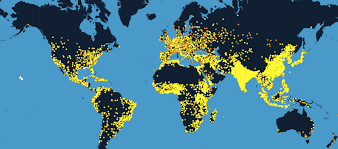 BIG IDEAS….
Patterns and Spatial Organization (PSO)
How does where and how people live impact global cultural, political, and economic Patterns?
Impacts and Interactions (IMP)
How does the interplay of environmental, economic, cultural, and political factors influence changes in population?
Spatial patterns and societal change
How do changes in population affect a place’s economy, culture, and politics?
Topic 2.7
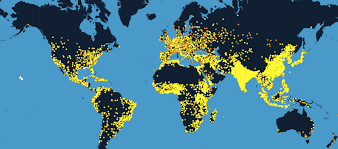 Population policies
Enduring Understanding: SPS-2
Changes in population have long-and-short-term effects on a place’s economy, culture, and politics
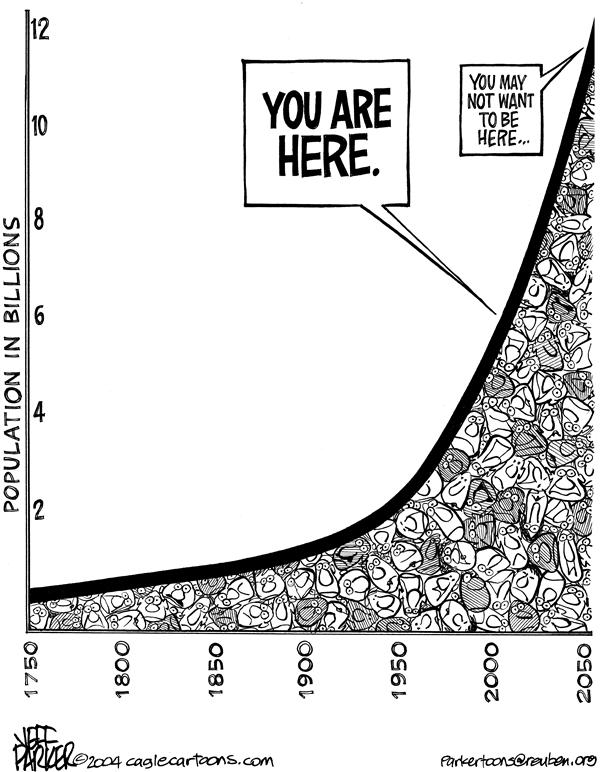 Learning objective: SPS-2.a
Explain the intent and effects of various population and immigration policies on population size and composition
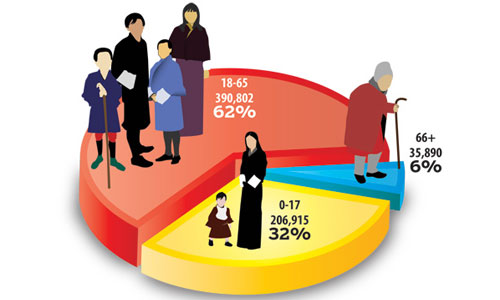 Essential Knowledge SPS-2.a.1
Types of population policies include those that promote or discourage population growth, such as pronatalist, antinatalist, and immigration policies
Pronatalist policies 
Policies that promote the birth of babies – this is done in countries where population is not growing as much as needed
It gives women a reason to have babies
Paid time off for an extended amount of time, pay for in home support for new babies, pay for childcare
A lot of countries in western Europe have these policies in place as well as japan.
Essential Knowledge SPS-2.a.1
Types of population policies include those that promote or discourage population growth, such as pronatalist, antinatalist, and immigration policies
Antinatalist policies 
These are policies that discourage the having of a children by women, this is typically done in countries in stage 2 and 3 of dtm to prevent overpopulation 
Can take place in many forms
States promoting family planning
China’s one child and two child policy
India sterilization for guns program
Essential Knowledge SPS-2.a.1
Types of population policies include those that promote or discourage population growth, such as pronatalist, antinatalist, and immigration policies
Immigration policies
States can setup policies that make it easier or harder for people to immigrate to their territory
Quotas (limits) of the number of immigrants from certain states or regions
Accepting or refusing refuges into the country